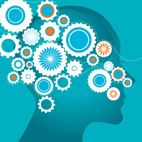 Kvalifisert til ph.d.-opptak?
Hvordan vurderes det formelle opptaksgrunnlaget til doktorgradsprogram ved MN?
Januar 2017
MN/Ingrid Solhøy
[Speaker Notes: Presentasjon til
dem som jobber med ansettelser i stipendiatstillinger
dem som jobber med phd-opptak

Hensikten:
Vise hvorfor og hvordan utdanninger blir vurdert
Hva trengs for vurderingen
Gi innsikt i kravene og prosedyren.

Vurdering av det FORMELLE opptaksgrunnlag til phd
Vurdering av det faglige grunnlaget gjøres i komiteen
Sjekk av de praktiske forutsetningene – finansiering, oppholdstillatelse,
     familieforhold, osv – gjøres av instituttadministrasjonen]
Opptakskravtil forskerutdanning ved MN-fakultetet
Formelle krav: 
Avlagt mastergrad eller tilsvarende, med karakteren C eller bedre for

Spesialiseringen i bachelorgraden
Masteremnene 
Masteroppgaven

Engelskbevis er ikke et krav. Hvorfor ikke?
[Speaker Notes: Forskerutdanningen ved MN er regulert gjennom phd-reglementet.

Opptakskravene er i grunn veldig klare og enkle
Bygger på det norske gradssystemet 
En søker med en norsk utdanning skal fylle disse krav
En søker med utenlandsk utdanning sjekkes opp mot disse krav

Norske grader som er tilsvarende mastergrad er f.eks. sivilingeniør
eller den gamle cand.scient.-graden]
Sjekkliste
Avlagt* mastergrad eller tilsvarende
Akkreditert lærested
Karaktersnitt bachelorgrad
Karaktersnitt masteremner
Karakter på masteroppgave


* Hvis ikke annet er oppgitt i utlysningen
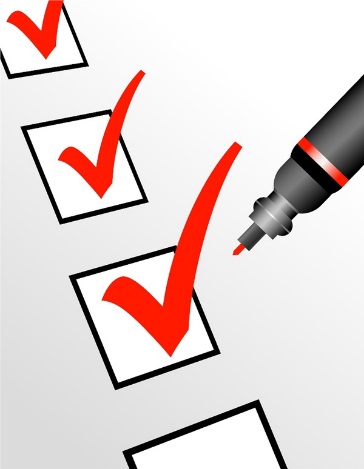 [Speaker Notes: Sjekkliste for de formelle krav. 

Som regel skal mastergraden være avlagt eller 
i det minste skal oppgaven være levert til vurdering før 
søknadsfristen til stipendiatstillingen går ut

Ved Institutt for informatikk er det nå en prøveordning 
med en senere frist for avsluttende eksamen, dvs søkeren kan vurderes 
for en stipendiatstilling noen uker før hen har avlagt mastergrad.]
Avlagt mastergrad eller tilsvarende
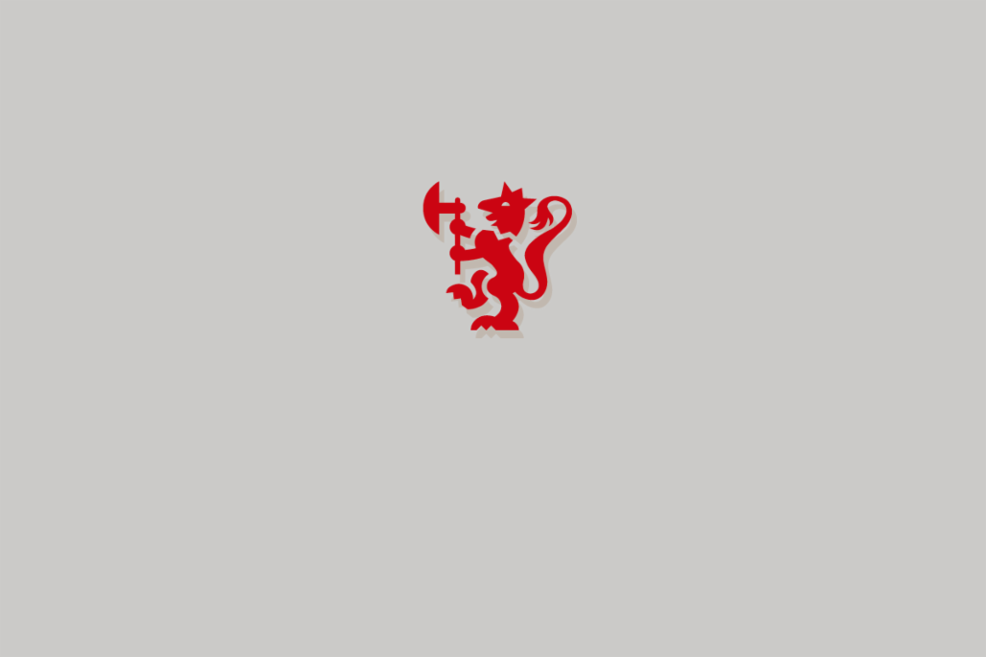 Forskrift om krav til mastergrad
Hjemmel: Fastsatt av departementet 1.12.2005 med hjemmel i UHR-loven
Graden master oppnås på grunnlag av mastergradseksamen av 120 studiepoengs (2 års) omfang, inkludert selvstendig arbeid 
Graden bygger på en bachelorgrad, cand.mag.grad eller annen grad av minimum 3 års omfang.
I mastergraden skal det inngå selvstendig arbeid av et omfang på minimum 30 studiepoeng / 1 semester
[Speaker Notes: Hva er en avlagt mastergrad, hvilke krav finnes?

I Norge har vi en forskrift om krav til mastergrad med 
hjemmel i Universitets- og høyskoleloven. 
Også mastergrader fra utlandet skal vurderes opp mot 
kravene i denne forskriften.

Det finnes mange mastergrader og tilsvarende ute i verden som er bygd 
opp på en annen måte. Noen eksempler:

Mastergraden kan være kortere enn 2 år
Masteren kan være på 2 år, men bachelorgraden er kun 2 år
En 5-årig masterutdanning godkjennes kun som 4 år i Norge
Mastergraden kan bestå av kun teoretiske emner, uten masteroppgave.]
Utenlandske utdanninger
Tilsvarer utdanningen en norsk mastergrad etter forskriften?
Er lærestedet og utdanningen akkreditert?
Tilsvarer karaktersnitt* norsk C eller bedre?


* bachelorgrad, masteremner og masteroppgave (hver for seg)
[Speaker Notes: Selv om en utenlandsk grad heter mastergrad, må den ikke 
nødvendigvis være det samme som en norsk mastergrad.

Selv i Europa hvor vi hadde kvalitetsreformen har vi fortsatt en del forskjeller. 
I Storbritannia for eksempel finnes det veldig ofte 1-årige mastergrader 
som ikke er ekvivalent med våre mastergrader. 

Det finnes mange grader som har andre navn, men som er ekvivalent 
med norsk mastergrad. Eksempler:
Franrike har licence
Tyskland hadde diplom (fra før reformen)
Russland har spetsialist
Iran har Karshenasi-arshad

Universitetet skal ikke bare hete universitet, det skal også være akkreditert 
av landets akkrediteringsmyndighet. I Norge er dette NOKUT.]
GSU-listen
Generell studiekompetanse for utenlandske søkere
Informasjon om hva slags utdanning en må ha for å kunne søke opptak til universiteter og høyskoler i Norge. 

Listen forvaltes og oppdateres av NOKUT
Listen er bindende for opptak til grunnstudier 
Listen er veiledende for opptak til høyere grads studier, faglig godkjenning og generell godkjenning
[Speaker Notes: Sjekke GSU-listen for utenlandske utdanninger]
GSU-listen
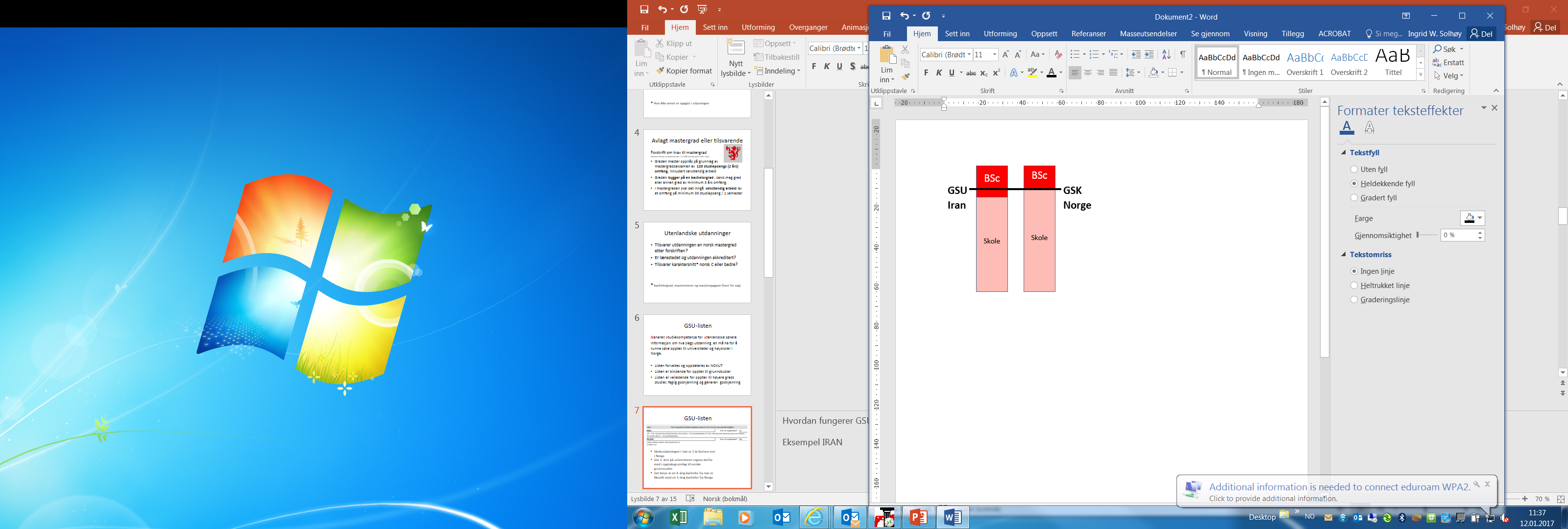 Eksempel IRAN:
Skoleutdanning 1 år kortere enn i Norge
1. universitetetsåret regnes derfor med i opptaksgrunnlag til norske grunnstudier
Dvs 4-årig bachelor fra Iran er likestilt med en 3-årig bachelor fra Norge
[Speaker Notes: Hvordan fungerer GSU-listen?

Eksempel IRAN]
Unntak – kortere masterutdanninger
Norsk master er 5-årig: 3 år (180 sp) + 2 år (120 sp) eller en 5-årig integrert masterutdanning

Unntak for phd-opptak - Eksempler på andre utdanninger fra utlandet:
Engelsk intensiv master:3 år/180 sp (bachelor) + 12 mnd/75 sp master
5-årige integrerte utdanninger fra Russland, Ukraina, o.l. som NOKUT godkjenner som 4 år / 240 sp

Tilleggskrav:
Masteroppgave, minst 30 sp omfang
Meget gode resultater, langt bedre enn gjennomsnittet
Andre meritter: publikasjoner, forskningserfaring, utmerkelser, evt. tilleggsutdanninger
[Speaker Notes: Ved MN kan vi ta opp kandidater til phd-utdanning på grunnlag 
av en 4-årig masterutdanning, men det må vurderes individuelt. En 
kortere masterutdanning enn 5 år gir ikke automatisk opptaksgrunnlag.]
Kilder / Ressurser
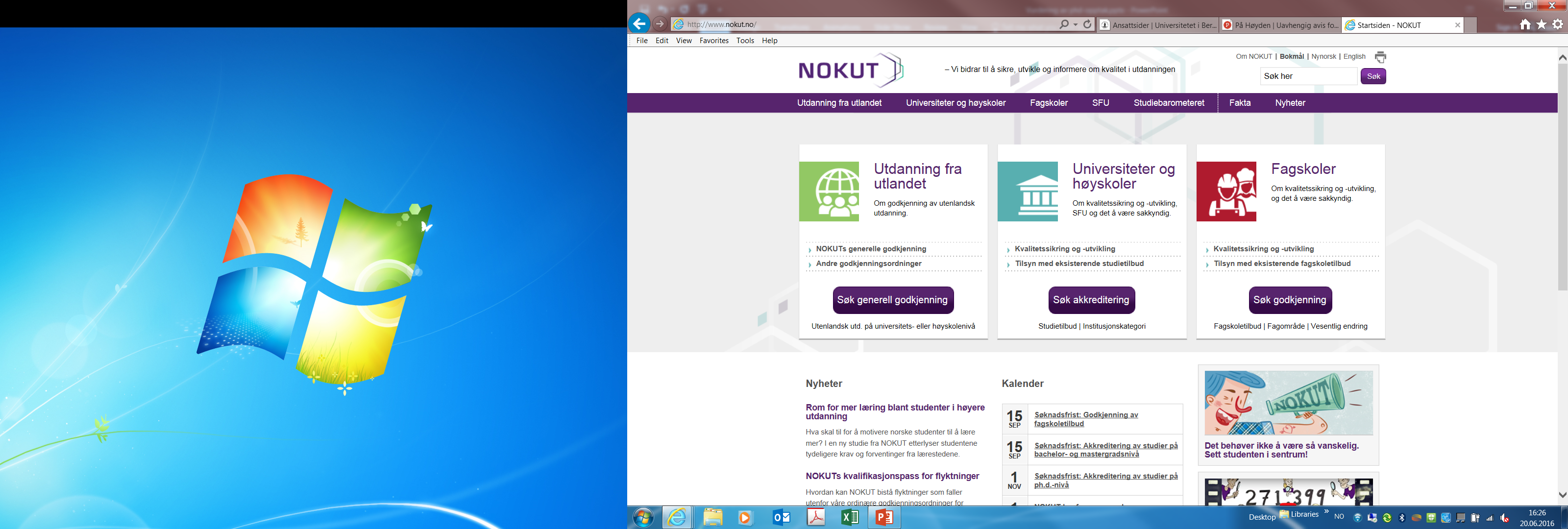 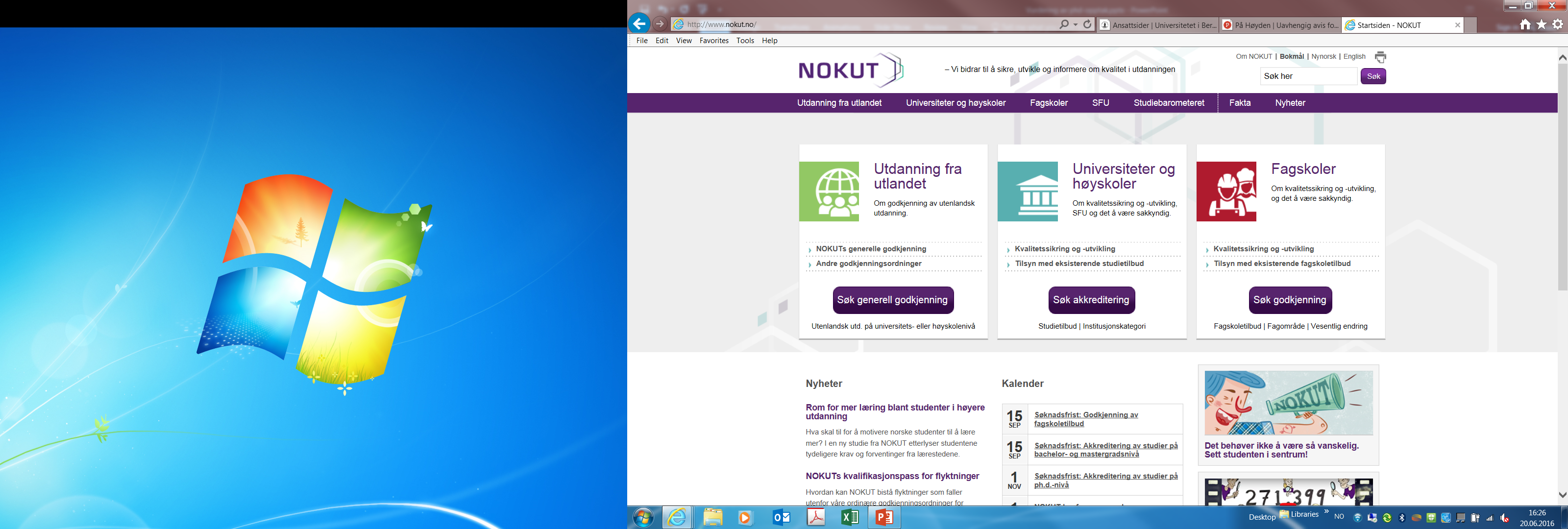 NOKUT
Anabin
Universitetenes nettsider
Nettsider av landets utdanningsmyndigheter
GPA-calculator
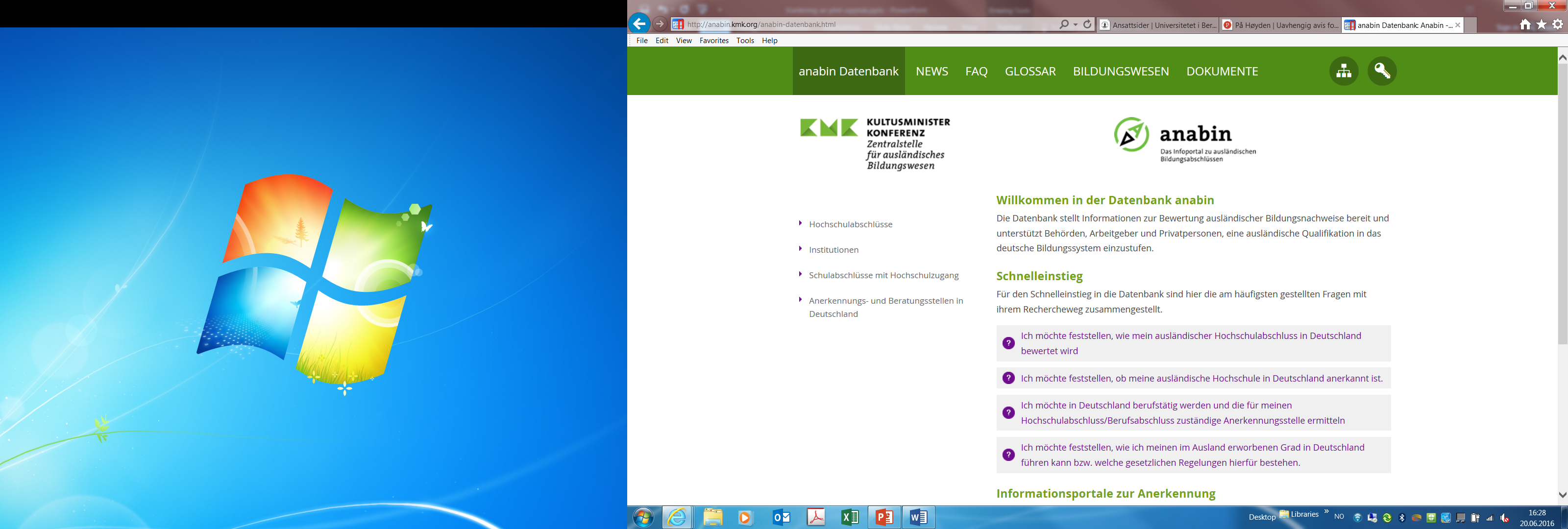 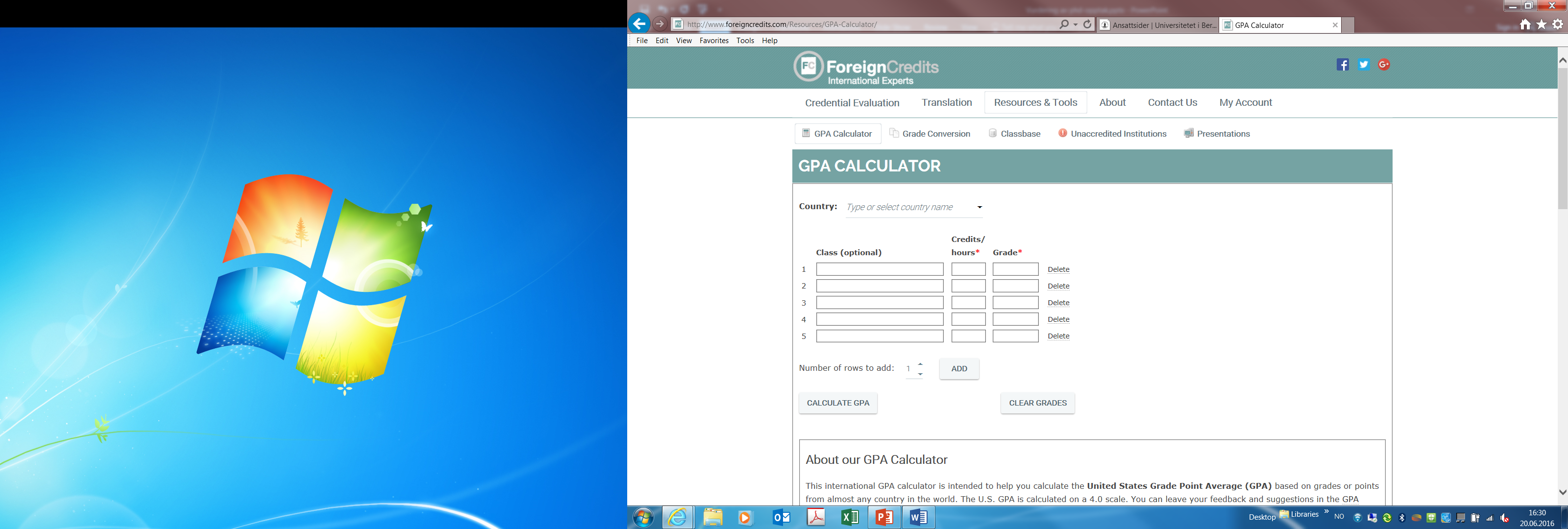 [Speaker Notes: Kilder og ressurser som brukes i det daglige arbeidet
med vurdering av utdanninger.]
Detektivarbeid
CV
Søknadsbrev
Google translator
Institusjonenes nettsider
NOKUT-konsulenter
Referanser
Registrar office ved lærestedet
Tidligere vurderinger
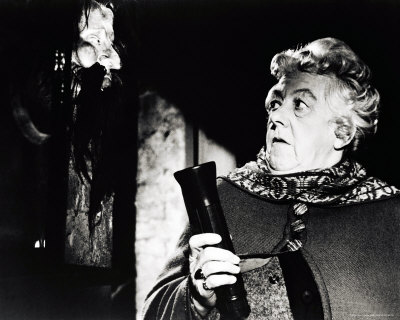 [Speaker Notes: I noen tilfeller med mer ukjente eller kompliserte utdanninger
Må man i tillegg bruke andre kilder og verktøy for å forstå hele 
utdanningen.]
Hva trenger vi til vurdering
Krav:
BachelorgradKarakterutskrift og vitnemål (engelsk og originalspråk)og/eller Diploma supplement
MastergradKarakterutskrift og vitnemål (engelsk og originalspråk)og/eller Diploma supplement

Gjerne:
Utlysningsteksten (søknadsfrist, spesielle krav)
CV (sjekke årstall, sjekke utdanning og dokumenter)
Beskrivelse av grads- og karaktersystem

                   Send all dokumentasjon til vurdering!
	  Eller gi tilgang i Jobbnorge
[Speaker Notes: Basic: Bachelorgrad og mastergrad trengs i alle fall

Det er viktig å se dokumenter i originalspråk også.

Selv om jeg ikke kan språket trenger jeg dokumentene i originalform
For å sammenligne med oversettelsen – datoer, karakterer, osv
For å se om dokumentet er landets standarddiplom (f.eks. Russland)

I søknadsprosessen er det tilstrekkelig med kopier/pdf av dokumentene]
Original dokumentasjon
Alle som skal tas opp til phd med utenlandsk mastergrad, må vise frem originale dokumenter
Normalt: Bachelor og master – diplom og karakterutskrift
Leveres i skranken på infosenteret
Juks?
Er dokumentene ekte?
Er dokumentene blitt forandret?
Finnes denne utdanningen, dette lærestedet?
Er det sannsynlig at denne personen har tatt denne utdanningen/avlagt graden?
Stemmer oversettelsen overens med originalen?
Stemmer opplysninger i dokumentene overens med CV?
[Speaker Notes: Juks er sjeldent, men det forekommer.
De ekte papirdokumentene sjekkes bl.a. for signaturer, stempler, 
vannmerker, hologrammer og annet sikkerhetsmerking

Til punkt 3:
Se neste slide]
[Speaker Notes: Det finnes mange falske universiteter som kun eksisterer
på nett og som selger grader og diplomer (diploma mills)]
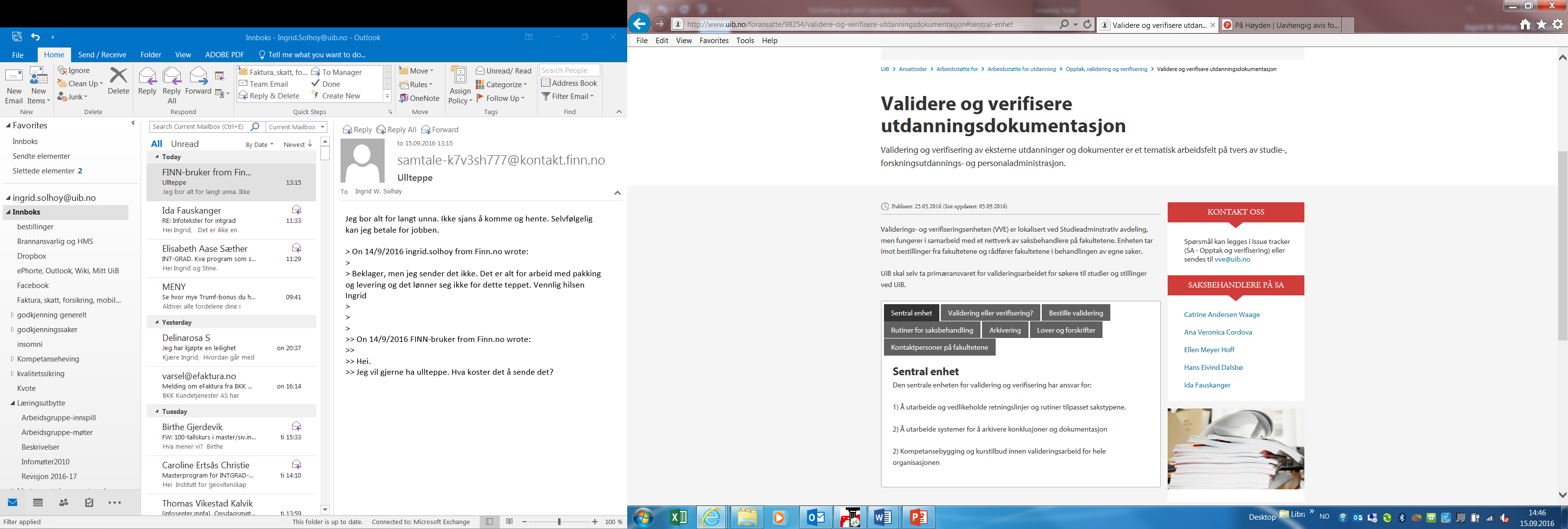 [Speaker Notes: Begynnelsen av september var det oppstart av den nye 
Validerings- og verifiseringsenheten i sentraladministrasjonen

For vurdering av utdanning både innenfor utdanning og personal 
selv om enheten er underlagt studieadministrativ avdeling

Vi må først finne ut hvordan fakultetene og denne enheten 
skal samarbeide på beste måte, men det blir bra.
Kompetanse blir bygd opp og samlet.]